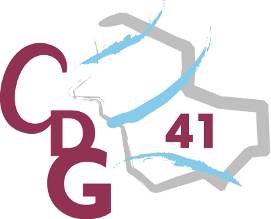 Centre Départemental de Gestion
de la Fonction Publique Territoriale de Loir-et-Cher
REUNION D’INFORMATION Contrat groupe 2022-2025 Assurance des risques statutaires
septembre - octobre 2021
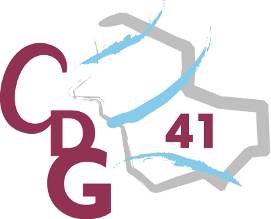 Centre Départemental de Gestion
de la Fonction Publique Territoriale de Loir-et-Cher
Mission facultative des centres de gestion
Obligation de mise en concurrence
.
L’article 26 alinéa 5 de la loi n° 84-53 du 26 janvier 1984 modifiée, portant dispositions statutaires relatives à la Fonction Publique Territoriale, permet aux collectivités et établissements publics de confier aux centres de gestion la possibilité de souscrire, pour leur compte, un contrat d’assurance garantissant les risques financiers liés à la protection sociale statutaire du personnel affilié à la CNRACL et/ou à l’IRCANTEC.


L’article 37 du décret n° 85-643 du 26 juin 1985 relatif aux centres de gestion indique que les contrats passés par les centres de gestion sont soumis aux dispositions de l’ordonnance n° 2015-899 du 13 juillet 2015 relative aux marchés publics et du décret n° 2016-360 du 25 mars 2016 relatif aux marchés publics.


Les contrats d’assurance sont donc soumis à la réglementation imposant une mise en concurrence.
septembre - octobre 2021
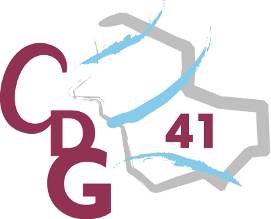 Centre Départemental de Gestion
de la Fonction Publique Territoriale de Loir-et-Cher
Le Contrat groupe Assurance Statutaire du Centre de Gestion
 
Depuis le 1er janvier 2010, le Centre Départemental de Gestion de la Fonction Publique Territoriale de Loir-et-Cher (CDG 41) dispose d’un contrat groupe couvrant les risques statutaires des agents CNRACL et IRCANTEC (agents de droit public) des collectivités et établissements publics du département.

Ce contrat d’une durée de 4 ans a été renouvelé le 1er janvier 2018 jusqu’au 31 décembre 2021 (contrat dit de troisième génération).

Titulaires du contrat : Assureur GROUPAMA Paris Val de Loire – Courtier SIACI SAINT HONORE

Le seuil mutualisé du contrat est de 30 agents.
Ainsi, ce contrat se décompose de la façon suivante :

	- « Tranche ferme » pour les collectivités et établissements publics dont le nombre d’agents CNRACL est inférieur ou égal à 30 agents.

	- « Tranches optionnelles » pour les collectivités et établissements publics dont le nombre d’agents CNRACL est supérieur à 30 agents.
septembre - octobre 2021
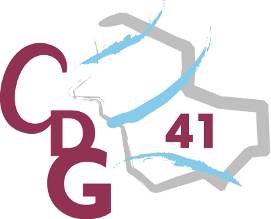 Centre Départemental de Gestion
de la Fonction Publique Territoriale de Loir-et-Cher
Le Contrat groupe Assurance Statutaire du Centre de Gestion
 
   Les principales caractéristiques du contrat actuel 2018-2021 :
septembre - octobre 2021
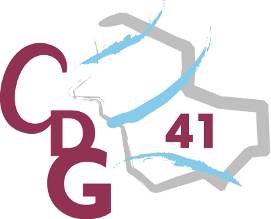 Centre Départemental de Gestion
de la Fonction Publique Territoriale de Loir-et-Cher
Le Contrat groupe Assurance Statutaire du Centre de Gestion
 

Les points de vigilance : 

- Pour les adhérents à l’actuel contrat groupe

Le contrat groupe prend fin le 31 décembre 2021 à minuit.

Plus de couverture à compter du 01 janvier 2022 pour les nouveaux sinistres qui pourraient survenir à compter de cette date.

Les sinistres en cours et survenus avant le 31 décembre 2021 minuit continuent à être portés par l’assureur actuel Groupama Paris Val de Loire : régime de capitalisation.
septembre - octobre 2021
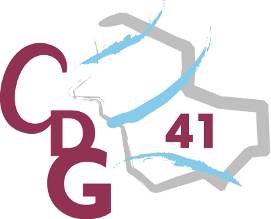 Centre Départemental de Gestion
de la Fonction Publique Territoriale de Loir-et-Cher
Le contrat groupe 2022-2025 – Contrat dit de 4ème génération

Les différentes étapes 

Juin 2020 :		          Délibération du CDG 41 autorisant la poursuite de la                          	                                          mission
Septembre 2020 :		Lancement de la consultation de l’Assistant à Maîtrise 		                                          d’Ouvrage (AMO)
Novembre 2020 :		Envoi d’un courrier d’information aux collectivités et 					              établissements publics 

Novembre 2020 :		Choix de l’assistant à maitrise d’ouvrage (AMO)
Décembre 2020 :		Envoi d’un courrier aux collectivités et établissements publics			              affiliés ou non, adhérents ou non pour solliciter le 						mandatement + modèle délibération + état des statistiques
septembre - octobre 2021
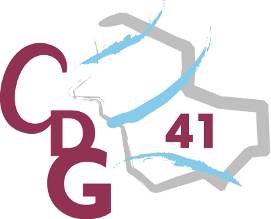 Centre Départemental de Gestion
de la Fonction Publique Territoriale de Loir-et-Cher
Le contrat groupe 2022-2025 – Contrat dit de 4ème génération

Les différentes étapes 

Janvier 2021 :		Retour au CDG 41 des éléments techniques 
				(états statistiques)

Février 2021 :     		Elaboration du Dossier de Consultation des 						Entreprises (DCE) +  Appel à candidatures

Mars 2021 :     		Date limite de dépôt des candidatures
				Analyse des candidatures + Envoi DCE aux 						candidats retenus	
		
Avril 2021 :         		Réception des offres

Mai 2021 :	         		Analyse des offres et négociations
septembre - octobre 2021
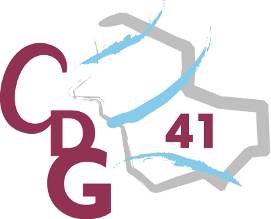 Centre Départemental de Gestion
de la Fonction Publique Territoriale de Loir-et-Cher
Le contrat groupe 2022-2025 – Contrat dit de 4ème génération

Les différentes étapes 

Juin 2021 :     	    Décision d’attribution du marché public
Juillet 2021 :		    Information aux collectivités et établissements publics du 			    		    candidat retenu
			    Courriers pour résiliation des contrats en cours 				
Octobre 2021 :  	   Réunions de présentation du nouveau contrat
		

1er janvier 2022 :    Prise d’effet du nouveau contrat
septembre - octobre 2021
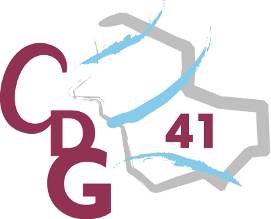 Centre Départemental de Gestion
de la Fonction Publique Territoriale de Loir-et-Cher
Le contrat groupe 2022-2025 – Contrat dit de 4ème génération

Le nouveau contrat
Date d’effet : 01 janvier 2022

Couverture : risques statutaires des agents CNRACL et IRCANTEC (agents de droit public) des collectivités et établissements publics du département.

Durée : 4 ans (du 1er janvier 2022 au 31 décembre 2025 - contrat dit de 4ème génération).

Titulaires du contrat : Courtier SIACI SAINT HONORE – Assureur : GROUPAMA VAL DE LOIRE

Le contrat se décompose de la façon suivante :

	- « Tranche ferme » pour les collectivités et établissements publics employant jusqu’à 29 agents CNRACL.
	- « Tranches optionnelles » pour les collectivités et établissements publics employant plus de 29 agents CNRACL.
septembre - octobre 2021
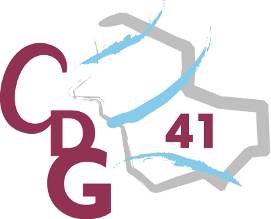 Centre Départemental de Gestion
de la Fonction Publique Territoriale de Loir-et-Cher
Le Contrat groupe Assurance Statutaire du Centre de Gestion
 Les principales caractéristiques du  nouveau contrat :
Taux hors frais de gestion
septembre -  octobre 2021
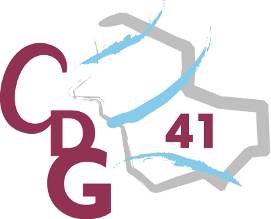 Centre Départemental de Gestion
de la Fonction Publique Territoriale de Loir-et-Cher
Le contrat groupe 2022-2025 – Contrat dit de 4ème génération

Le nouveau contrat

Rappel du rôle du Centre de Gestion :

	Un rôle de négociateur pour le compte des collectivités (consultation marché public, 	maîtrise des taux, négociation pour éviter les résiliations)
	Un rôle de gestionnaire pour le compte de l’assureur (contrôle et validation des 	demandes d’indemnisation)
	Un interlocuteur unique pour un suivi personnalisé de vos dossiers (gestionnaires 	du service assurance du CDG 41)
	Une approche globale des situations
	Des rendez-vous individuels pour proposer des actions de maîtrise de l’absentéisme
	Des accompagnements pour la mise en place d’actions de prévention
septembre - octobre 2021
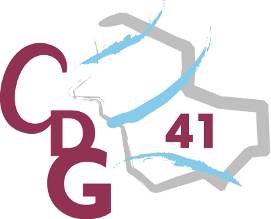 Centre Départemental de Gestion
de la Fonction Publique Territoriale de Loir-et-Cher
Le contrat groupe 2022-2025 – Contrat dit de 4ème génération

Le nouveau contrat – procédure d’adhésion

Début juillet : réception d’un courrier du Centre de Gestion

Avant le 31 octobre 2021 : délibération de la collectivité ou de l’établissement public

A réception des délibérations par le service Assurance : envoi, par ce service, à la collectivité ou à l’établissement public, du ou des certificats d’adhésion et de la convention de gestion (fin d’année 2021, début d’année 2022)

Retour, au service Assurance, du ou des certificats d’adhésion signé(s) et de la convention de gestion signée par la collectivité ou l’établissement public

S’agissant de cette procédure, les gestionnaires du service Assurance restent à votre disposition pour tout complément d’information
septembre - octobre 2021
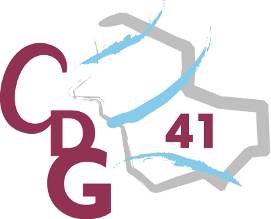 Centre Départemental de Gestion
de la Fonction Publique Territoriale de Loir-et-Cher
Le contrat groupe 2022-2025 – Contrat dit de 4ème génération
Vos contacts au Centre de Gestion :

Patricia DUCHATEAU, Référente et gestionnaire Secteur Sud Loire
Mail : p.duchateau@cdg41.org 
Téléphone : 02 54 56 22 98

Virginie AIDOUNI
gestionnaire Secteur Nord Loire
Mail : v.aidouni@cdg41.org 
Téléphone : 02 54 56 28 59
septembre - octobre 2021
Réunion d’Information Contrat Groupe
Centre de Gestion de LOIR-ET-CHER
Septembre – octobre 2021
CDG GERANT
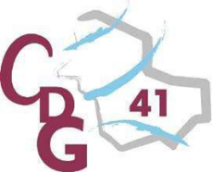 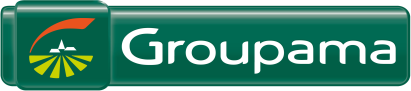 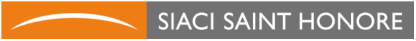 14
SOMMAIRE
Présentation des intervenants
Centre de Gestion de LOIR-ET-CHER 
GROUPEMENT SIACI SAINT HONORE – GROUPAMA PARIS VAL DE LOIRE


Rappel des obligations statutaires
La protection Sociale 
Les obligations financières importantes pour l’employeur


Un contrat mutualisé et protecteur
Le certificat d’adhésion
L’assiette de cotisation 


La gestion de vos sinistres
Les solutions simples et personnalisées 
Les services proposés sur le pilotage de l’absentéisme



Les services du contrat groupe et la mission facultative du Centre de Gestion
1
2
3
4
5
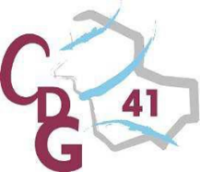 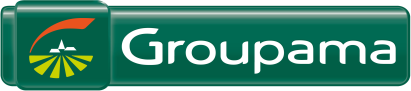 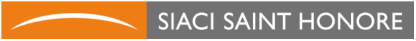 15
EVOLUTION DU PRECEDENT CONTRAT GROUPE
IRCANTEC
CNRACL
16
Partie 1
Présentation des intervenants et de vos contacts dédiés
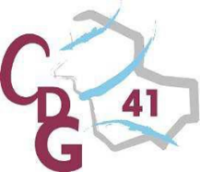 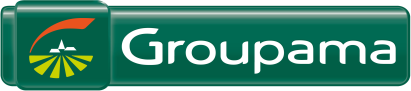 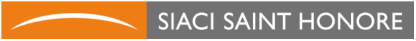 17
LE CONTRAT GROUPE MIS EN PLACE PAR LE CENTRE DE GESTION
Date d’effet :		01/01/2022
Assureur :		GROUPAMA PARIS VAL DE LOIRE
Courtier Gestionnaire :	SIACI SAINT HONORE
Échéance annuelle :	1er Janvier
Préavis de résiliation :	6 mois avant l’échéance principale
Conditions Générales :	GROUPAMA (83350-221087-092018)
Régime :		Capitalisation
LE GROUPEMENT RETENU
Groupe multi spécialiste de courtage et de conseil en assurance (2ème courtier français) notamment en SANTE ET PREVOYANCE
3000 collaborateurs 
Une équipe d’experts du secteur local et des risques statutaires (8 à 25 ans d’expérience), ayant une stratégie durable auprès de leurs clients 

 1er assureur des collectivités 
 570 000 clients-sociétaires 
 Assureur de référence des particuliers et des retraités 
 1er assureur du monde agricole 
 Assureur majeur des artisans, commerçants, PME, groupes coopératifs
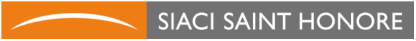 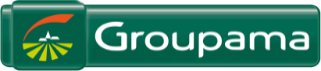 18
L’ INTERVENANT LE CDG41
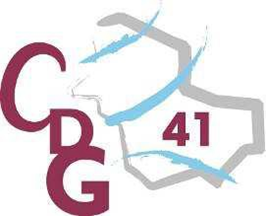 Mission de consultation et négociation du contrat pour le compte des collectivités ayant donné mandat

Votre interlocuteur au quotidien pour la gestion des sinistres et tout au long de la vie du contrat
Interface entre les collectivités et le courtier SIACI SAINT HONORE
Suivi de l’absentéisme : 
Pour les arrêts lourds :  un accompagnement au sein du CDG  avec le conseil statutaire, les instances médicales, la médecine préventive, la prévention des risques
Comités de pilotage avec le courtier
Rendez-vous individuels si nécessaire
PÔLE SANTE AU TRAVAIL, SERVICE ASSURANCES STATUTAIRES
VOS INTERLOCUTEURS GESTION  du CENTRE DE GESTION:
 Patricia DUCHATEAU   Secteur Sud Loire
Mail : p.duchateau@cdg41.org   Téléphone : 02.54.56.22.98
Mail : v.aidouni@cdg41.org         Téléphone : 02.54.56.28.59
 Virginie AIDOUNI          Secteur Nord Loire
19
LES MEMBRES DU GROUPEMENT
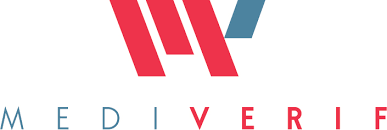 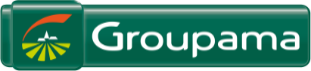 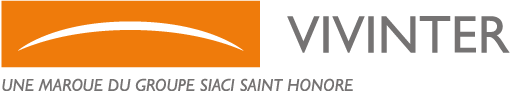 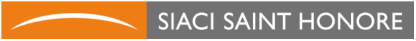 COURTIER 
ASSURANCE & CONSEIL

Relations avec le Centre de Gestion & l’Assureur

Accompagnement du CDG sur les services lié au contrat
SOCIETE DE CONTROLES MEDICAUX

Conseil et organisation du contrôle médical
PORTEUR DE RISQUE
SERVICE GESTION

Contrôle et paiement des dossiers
Cotisations
20
Partie 2
Rappel des obligations statutaires : 
La protection sociale
Les obligations financières importantes pour l’employeur
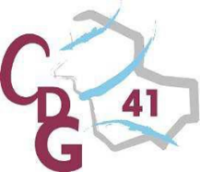 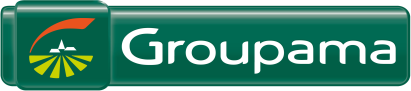 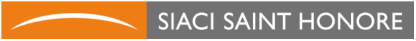 21
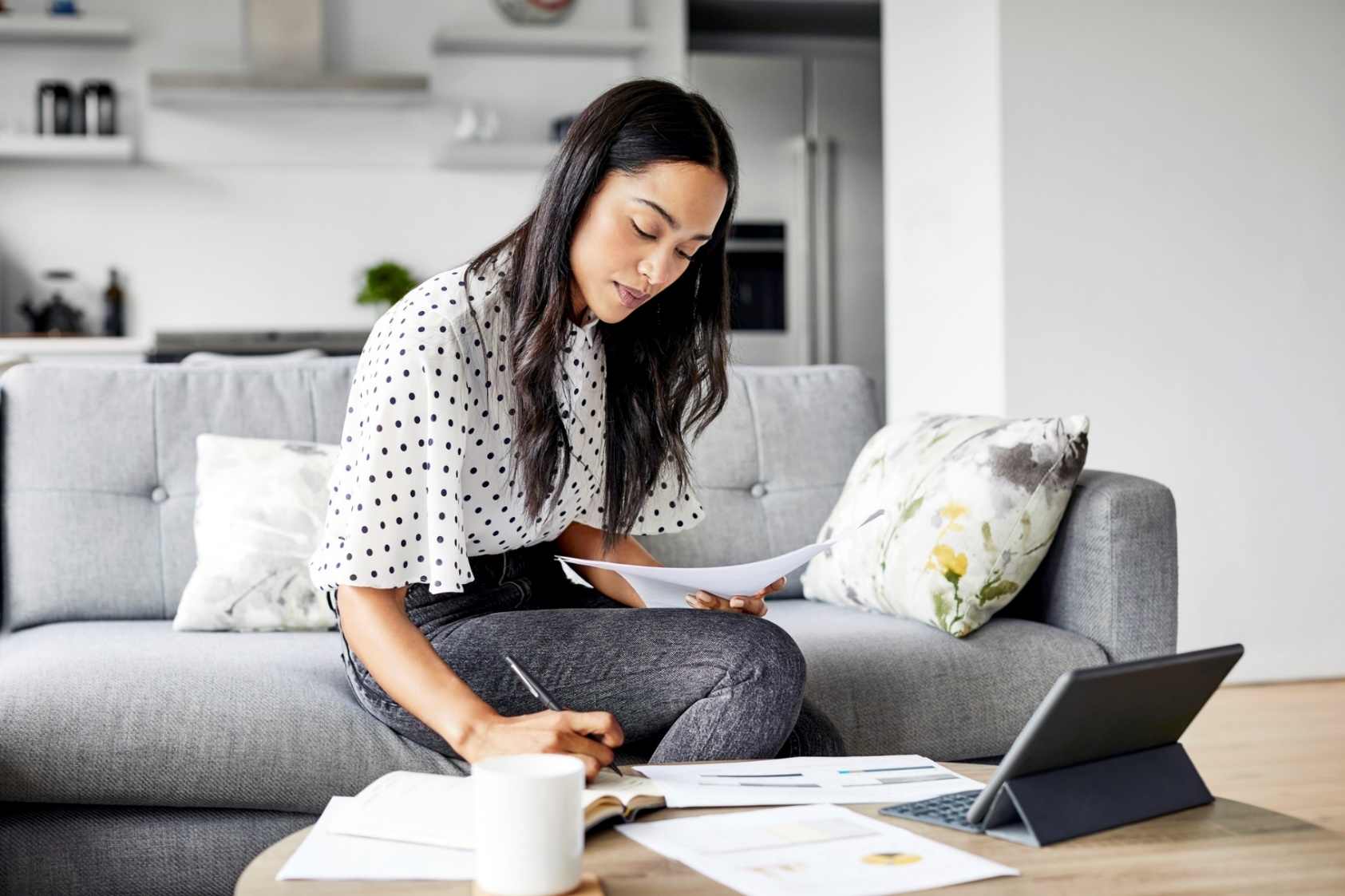 Rappel des obligations statutaires :
 La protection sociale
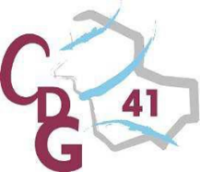 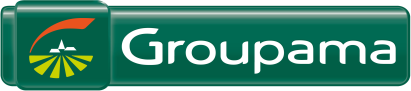 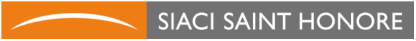 22
CE QU’IL RESTE À LA CHARGE DE L’EMPLOYEUR
Agents titulaires ou stagiaires CNRACL  (moins de 28h/semaine)
Maladie Ordinaire
Longue Durée
100%
100%
100%
100%
100%
100%
3 ans
3 mois
1 an
IJ
Entre 10 et 52 semaines
Entre 11 et 32 jours
50%
50%
50%
Frais médicaux
2 ans
9 mois
2 ans
0%
0%
0%
0%
0%
0%
Maternité/ Paternité
Paternité
Maternité
Accident ou maladie imputable au service
Longue Maladie
100% IJ jusqu’à reprise ou retraite + Frais Médicaux de manière viagère et au réel
23
LE CAPITAL DECES
Agents CNRACL uniquement
4 fois le PLAFOND SS (soit environ 13 888 €) avant l’âge légal de départ en retraite (62 ans)
3 mois de traitement au-delà
1 an de traitement brut en cas de décès consécutif à un Accident du travail ou Maladie Professionnelle 
1 an de  traitement brut plus 1 an à chaque anniversaire pendant 2 ans en cas d’acte de dévouement
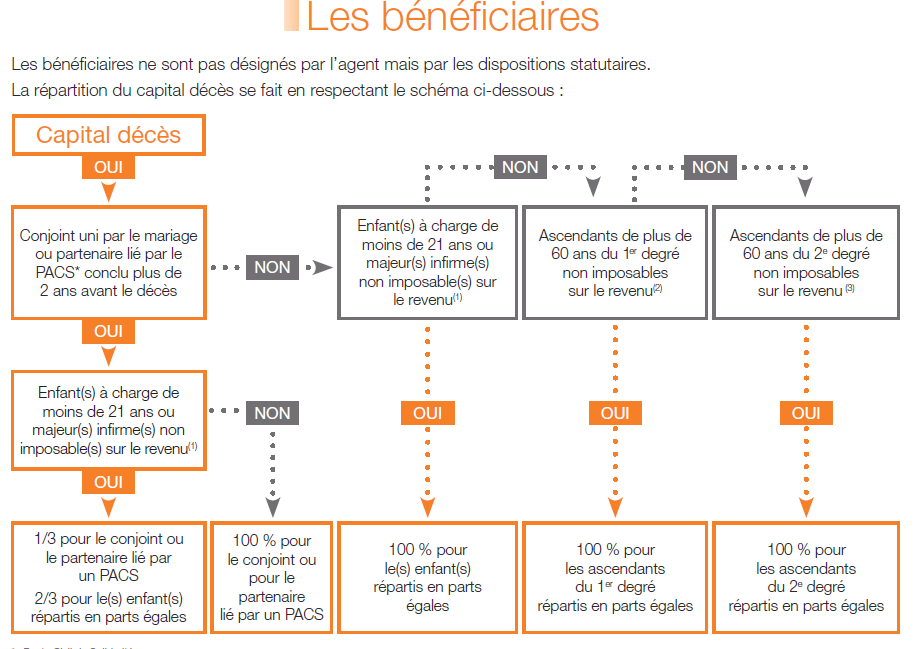 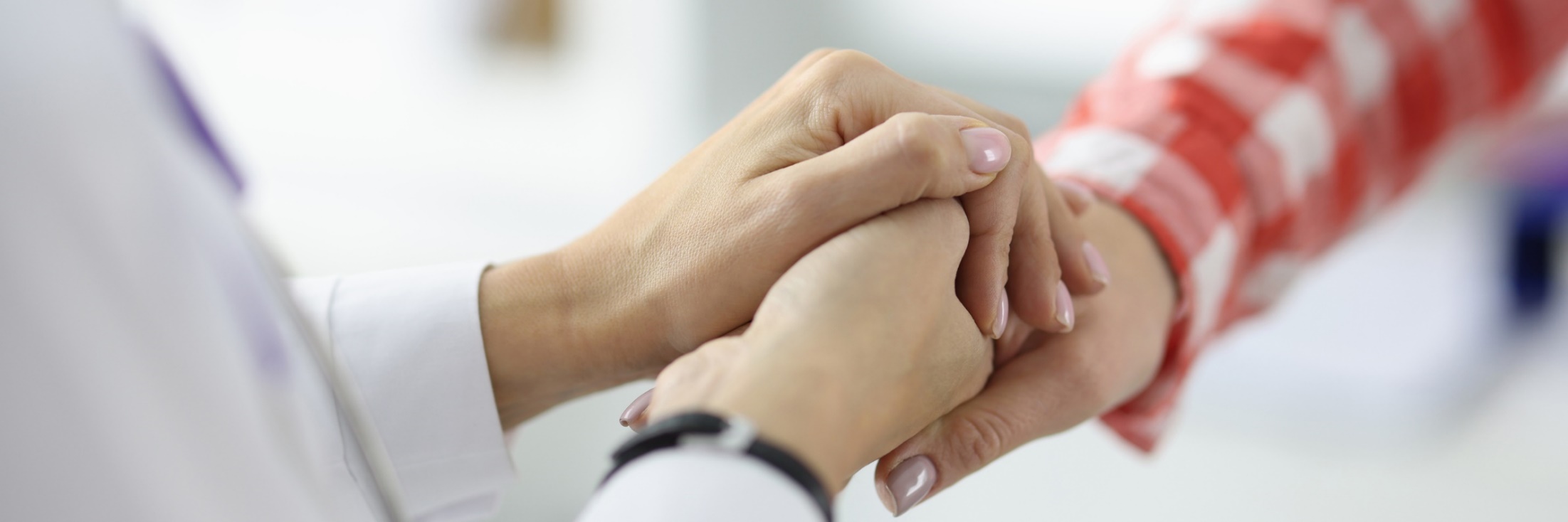 24
Agents titulaires ou stagiaires IRCANTEC  (moins de 28h/semaine)
+ De 150 H par Trimestre
100%
100%
100%
100%
entre 10 et 48 semaines
1 an
1 an
entre 10 et 48 semaines
50%
50%
50%
50%
- De 150 H par Trimestre
2 ans
2 ans
0%
0%
0%
0%
Maladie Ordinaire
Maladie Ordinaire
Sécu
100%
100%
0 à 3 mois
0 à 3 mois
50%
50%
0 à 3 mois
0 à 3 mois
0%
0%
Maladie Grave
Maladie Grave
Sécu
Accident du travail Maladie Professionnelle
Sécu
100%
1 à 3 mois
80%
Maternité
Maternité
Jusqu’à consolidation
0%
Sécu
25
Agents contractuels de droit public (DURÉE D’INDEMNISATION SELON ANCIENNETÉ)
+ De 150 H par Trimestre
100%
100%
100%
100%
entre 10 et 48 semaines
1 an
1 an
entre 10 et 48 semaines
50%
50%
50%
50%
- De 150 H par Trimestre
2 ans
2 ans
0%
0%
0%
0%
Maladie Ordinaire
Maladie Ordinaire
Sécu
100%
100%
0 à 3 mois
0 à 3 mois
50%
50%
0 à 3 mois
0 à 3 mois
0%
0%
Maladie Grave
Maladie Grave
Sécu
Accident du travail Maladie Professionnelle
Sécu
100%
1 à 3 mois
80%
Maternité
Maternité
Jusqu’à consolidation
0%
Sécu
26
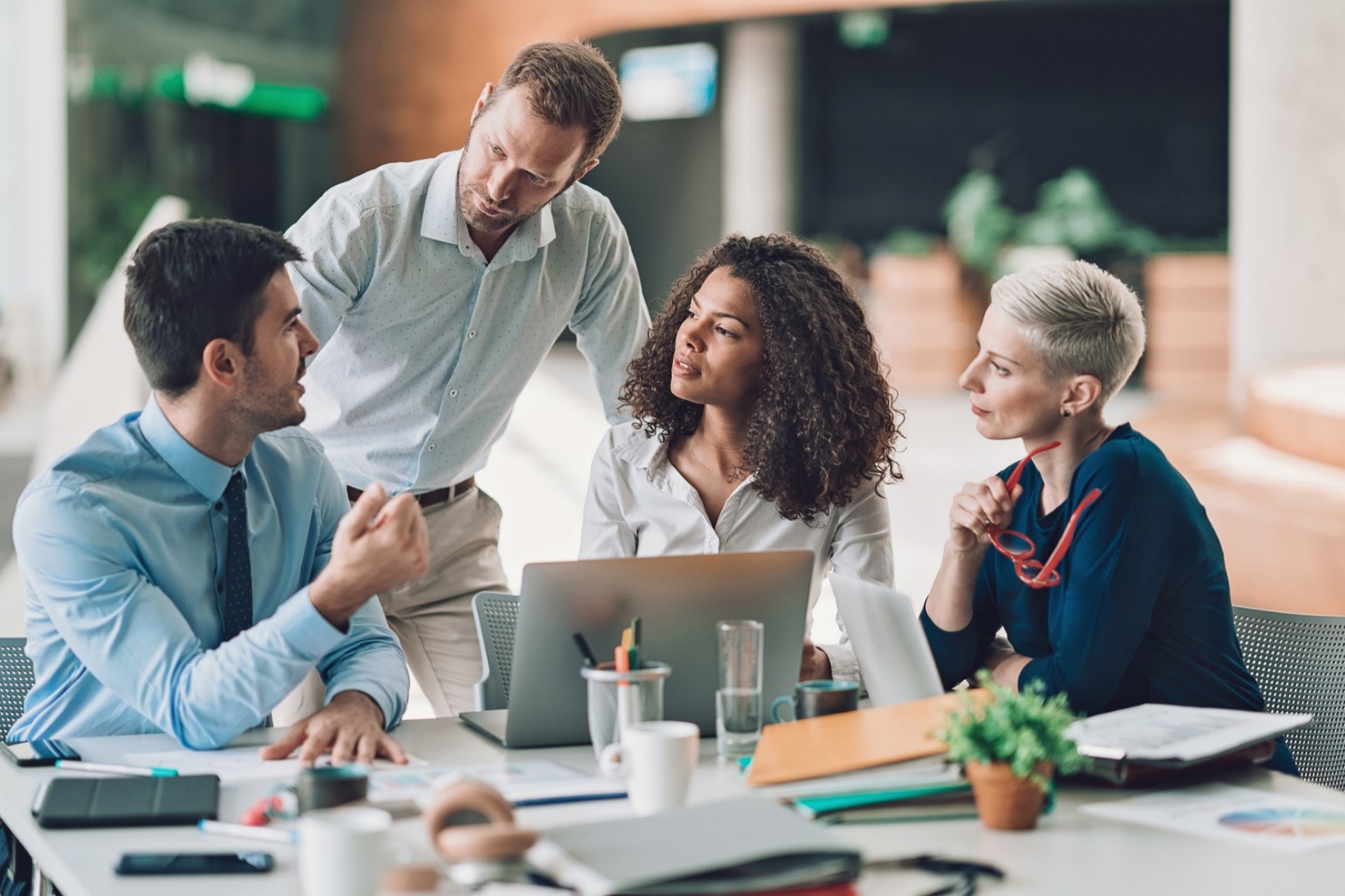 Rappel des obligations statutaires :
 Les obligations financières importantes pour l’employeur
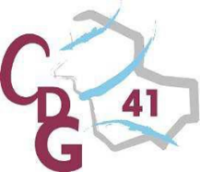 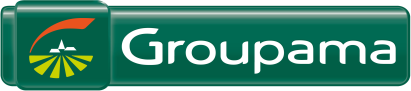 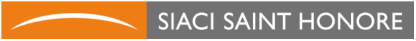 27
LES COÛTS MOYENS PAR PATHOLOGIE
Pour les frais médicaux seuls, moyenne (hors indemnités journalières)
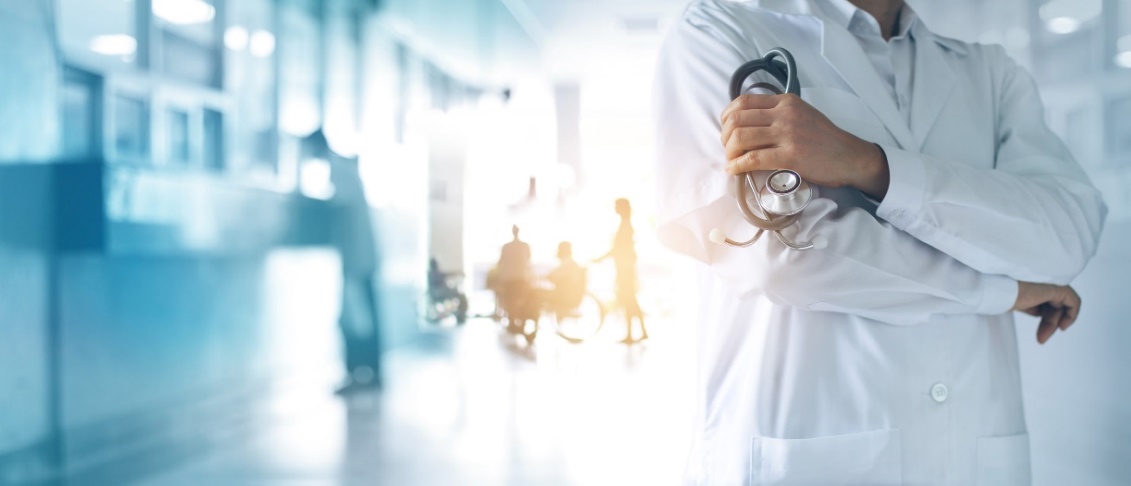 28
LES COÛTS MOYENS PAR TYPE DE RISQUES
Les coûts moyens par nature d’arrêts (charges patronales incluses) :
29
Partie 3
Un contrat mutualisé et protecteur
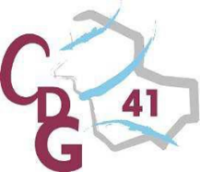 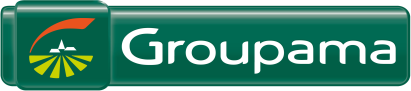 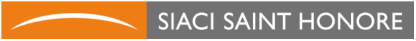 30
UN CONTRAT MUTUALISÉ ET PROTECTEUR
Une procédure conforme aux règles de la commande publique
Des engagements sur la rapidité des remboursements
Un contrat conforme au statut de la FPT
Des gestionnaires experts du secteur local et des risques statutaires
Des outils simplifiés et personnalisés par le CDG de LOIR-ET-CHER
Des résultats mutualisés et une garantie de taux de 
2 Ans
Des services associés au contrat
Des rencontres régulières avec le courtier retenu (Réunions d’informations, visites, mailings)
Un interlocuteur unique pour les collectivités : 
Le Centre de Gestion
31
UN CONTRAT MUTUALISÉ ET PROTECTEUR
La valeur technique du contrat  SIACI/GROUPAMA négocié par le CDG

Revalorisation des prestations selon l’avancement et l’augmentation générale des traitements
Prise en charge du changement de risque et des rechutes après la résiliation du contrat
En cas de transformation d’un arrêt de maladie ordinaire en congé de longue maladie - maladie longue durée, seule la franchise relative à cette dernière garantie s'applique
Respect des décisions de l’autorité territoriale compétente notamment pour la reconnaissance de l’imputabilité de l’accident de travail
Absence de résiliation après sinistre grave
Tiers payant sur les frais médicaux et alerte automatique lors de dépassements selon le barème FP3
Les collectivités qui, en cours de contrat fusionnent et dont l'une d'entre elles au minimum est adhérente au contrat, se voient maintenir leur contrat, sauf décision contraire de leur part, le préavis de résiliation ne leur étant pas applicable dans cette hypothèse.
Les prestations sont maintenues à demi-traitement jusqu'à la date de la décision de reprise de service ou de réintégration, de reclassement, de mise en disponibilité ou d'admission à la retraite (limité à 6 mois).
32
UN CONTRAT MUTUALISÉ ET PROTECTEUR
Le Contrat groupe du CDG 41 à l’attention des collectivités et établissements publics du Département de LOIR-ET-CHER employant jusqu’à 29 agents CNRACL :
Le Contrat des agents titulaires ou stagiaires affiliés à la CNRACL  :

Décès, accident / maladie imputable au service, maladie ordinaire, longue maladie / maladie de longue durée, maternité / paternité / adoption, temps partiel thérapeutique, disponibilité d’office, invalidité
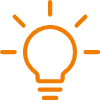 Tous les risques avec une franchise de 15 jours par arrêt en maladie ordinaire  à un taux de 5,60 %*
GARANTIE DE TAUX DE 2 ANS
*Le taux proposé ne tient pas compte des dispositions du décret n° 2021-176 du 17 février 2021. En cas de prolongation du décret au-delà du 01/01/2022, le taux global sera porté à 5.75%, sous réserve d’un accord des deux parties.
33
UN CONTRAT MUTUALISÉ ET PROTECTEUR
Pour toutes les collectivités : jusqu’à 30 agents affiliés à la CNRAC
Le Contrat des agents titulaires ou stagiaires non affiliés à la CNRACL et agents non titulaires de droit public :

Accident du travail / maladie professionnelle, maladie ordinaire, grave maladie, maternité / paternité / adoption
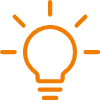 Tous les risques avec une franchise de 15 jours par arrêt en maladie ordinaire  à un taux de 1,35 %
GARANTIE DE TAUX DE 2 ANS
34
UN CONTRAT MUTUALISÉ ET PROTECTEUR
Délibération d’adhésion avant le 31/12/2021
Négociation par le CDG et résultats
Mandat au CDG pour participer à la consultation
Emission des CONTRATS
Le contrat  =  LE CERTIFICAT D’ADHESION

Un contrat groupe signé par le Président du Centre de Gestion et la Compagnie d’assurance
Des certificats d’adhésion émis dès réception de votre délibération 
Signés par le Président du Centre de Gestion et la Compagnie d’Assurance
Mentionnant le choix de couverture et le taux pour chaque collectivité
1 Certificat d’adhésion CNRACL + 1 Certificat d’adhésion IRCANTEC
3 exemplaires : 1 exemplaire à conserver par la collectivité et 2 à retourner au service Assurance du CDG
35
UN CONTRAT MUTUALISÉ ET PROTECTEUR
L’assiette de cotisation
 Cette assiette sert au calcul de la cotisation et des remboursements
 Une cotisation provisionnelle émise sur la base des éléments déclarés en N-1, une régularisation a lieu en fin d’année en fonction du réel déclaré N,
 De façon obligatoire :  
 le Traitement Brut Indiciaire (TBI)
 De façon optionnelle : 
la nouvelle bonification indiciaire (NBI)
le supplément familial de traitement (SFT)
L’indemnité de résidence (IR)
Tout ou partie du régime indemnitaire (RI) en % du TBI
Tout ou partie des charges patronales (CP) selon votre choix (10 à 60%)
Les charges patronales et le régime indemnitaire sont exprimés en % du TBI
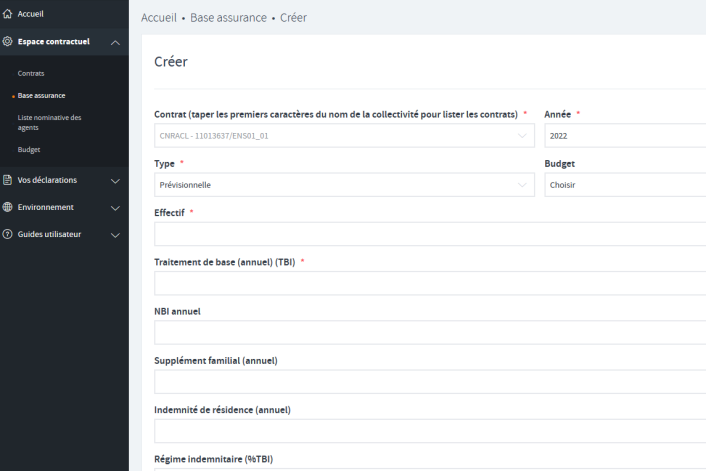 36
Partie 4
La gestion de vos sinistres : 
Des solutions simples et personnalisées 
Des services proposés pour limiter les arrêts
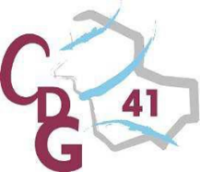 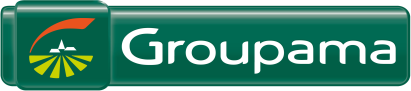 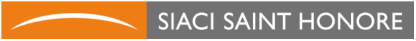 37
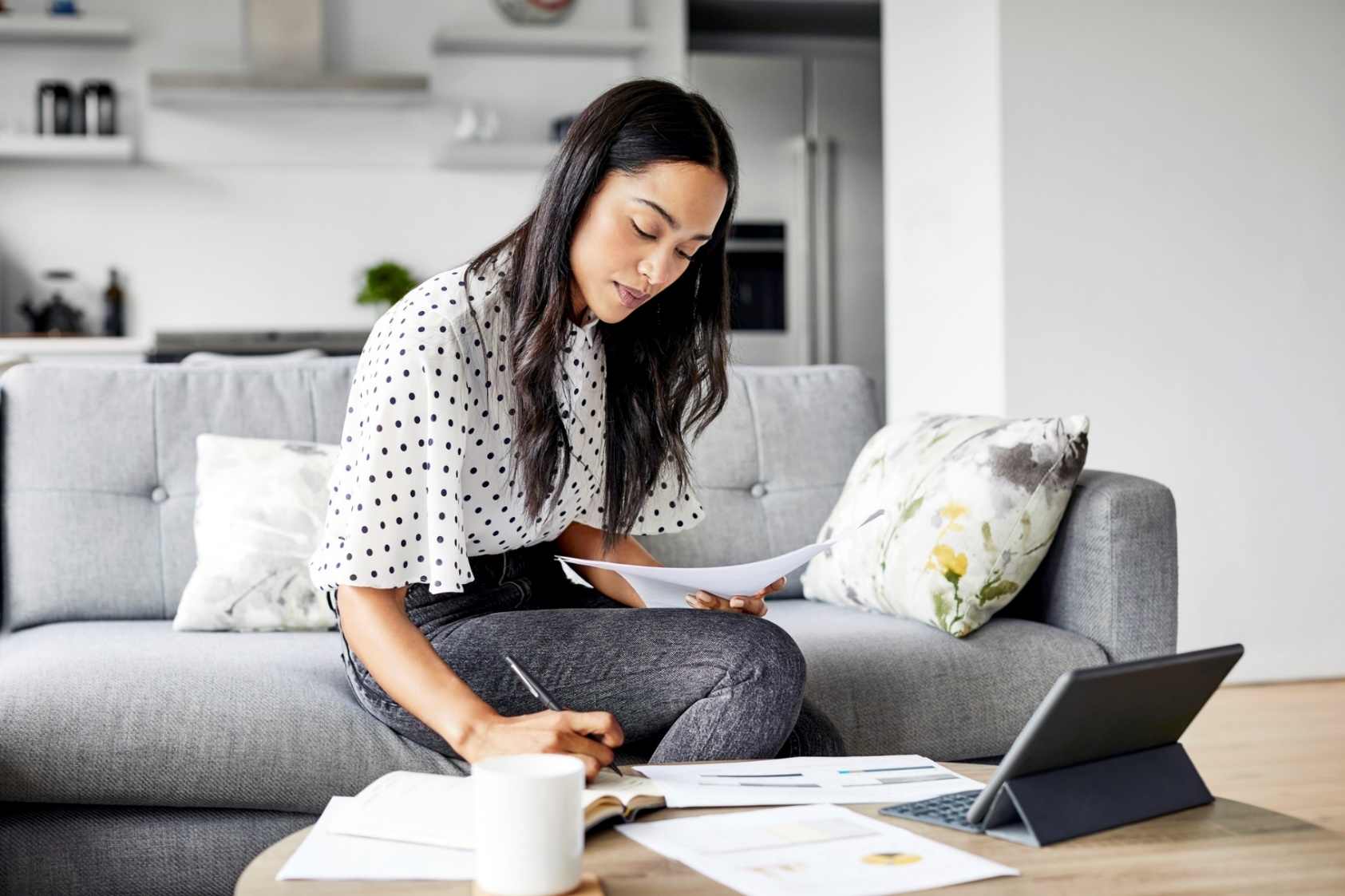 La gestion de vos sinistres : 
Des solutions simples et personnalisées
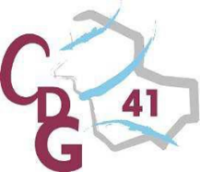 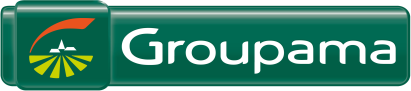 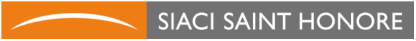 38
LA GESTION DE VOS SINISTRES : DES SOLUTIONS SIMPLES ET PERSONNALISÉES
Le circuit de la gestion administrative
Le gestionnaire du Centre de Gestion 

      analyse les dossiers,
effectue l’intégralité du traitement administratif et suit sur le plan comptable le règlement du sinistre
complète avec les PV 
relance éventuellement les pièces manquantes
clôture les dossiers auprès de l’assureur pour éviter des provisions injustifiées  qui viendraient dégrader la vision financière
La collectivité déclare les sinistres  sur le site de VIVINTER
Le gestionnaire du CDG vérifie si le dossier complet pour l’indemnisation
Le gestionnaire du CDG valide la demande de remboursement et envoie au paiement
Émission du règlement par virement
A réception du dossier complet, le délai maximum de traitement des prestations est de 10 jours
Envoi des décomptes et bordereaux de prestations 
à la collectivité et sa trésorerie de rattachement par mail
39
LA GESTION DE VOS SINISTRES : DES SOLUTIONS SIMPLES ET PERSONNALISÉES
Déclaration en ligne sur www.vivinter.fr  rubrique Votre Espace Collectivité

Connexion sécurisée sur vivinter.fr / espace collectivité
Gestion des comptes utilisateurs
Consultation des CONTRATS
Saisie des BASES D’ASSURANCE
Enregistrement de la LISTE NOMINATIVE DES AGENTS
Mise à jour des informations de l’agent
Suivi administratif personnalisé


Une liasse de tiers payant éditable à remettre à l’agent CNRACL victime d’un accident ou maladie imputable au service pour présentation aux praticiens

Des formations seront organisées (Webconférence:  Initiale/ Avancée/  Thématique spécifique «Déclaration des BA»/  «Déclaration de sinistre»)
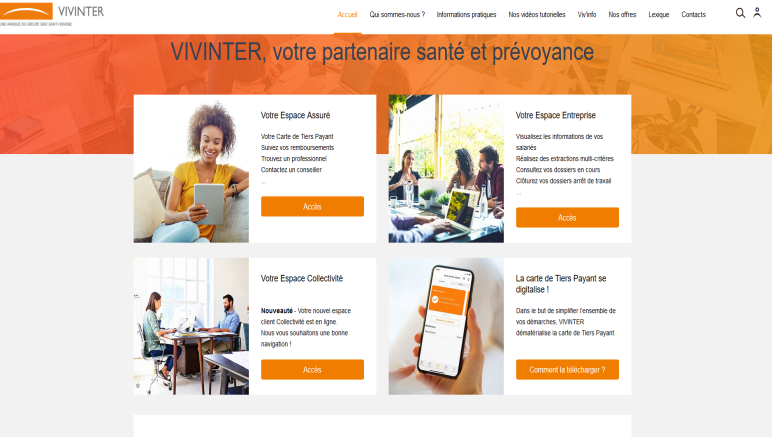 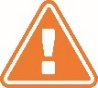 DELAI DE DECLARATION CONTRACTUEL DE 90 JOURS !
40
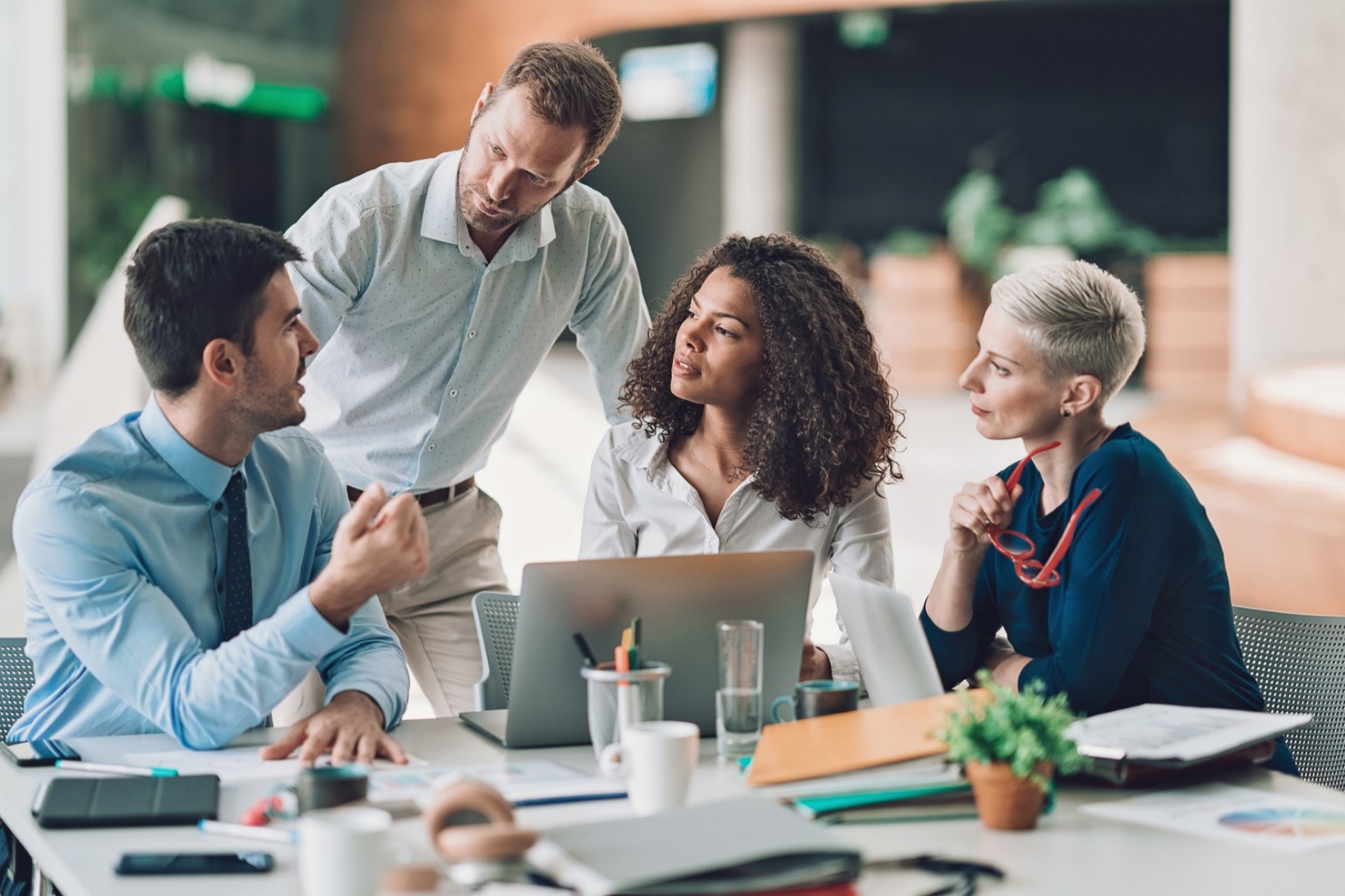 La gestion de vos sinistres : 
Des services proposés pour limiter les arrêts
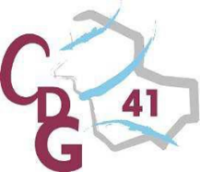 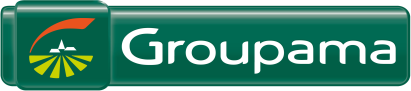 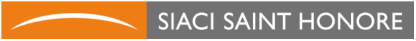 41
LA GESTION DE VOS SINISTRES : DES SERVICES PROPOSÉS POUR LIMITER LES ARRÊTS
Le contrôle médical pour suivre ses arrêts
Arrêt justifié ? Arrêt injustifié?
La contre-visite médicale
Accident imputable au service?
L’expertise médicale
Les contre-visites et expertises sont incluses à votre contrat sur les risques assurés

Vos demandes de contre-visites ou expertises sont à adresser à vos gestionnaires au CDG

Les gestionnaires sont à votre disposition pour vous conseiller

Les résultats vous sont transférés dans les meilleurs délais après l’examen, accompagnés de note-conseils et courriers types
42
LE CONTRÔLE MÉDICAL
La contre-visite

Vérifier la validité de l’arrêt en cours 
Justifier une demande de réintégration au poste initial avant le terme de l’arrêt 
Démontrer le bien-fondé de certains congés maladie afin de lever les suspicions en interne 
Eviter les prolongations
Mieux estimer la durée probable d’un arrêt ou d’une prolongation
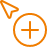 Les PLUS du CDG  
Vos gestionnaires du CDG 
vous conseilleront sur chaque dossier
Les expertises

Lors de la déclaration d’une maladie imputable au service 
Lors de la déclaration d’un accident, si doute sur l’imputabilité des lésions 
Lors d’une déclaration de rechute 
Sur une longue période d’arrêt de travail 
Sur une nouvelle pathologie apparaissant sur le certificat médical 
Sur certains soins de santé : appareillages lourds, cure thermale
LE SOUTIEN PSYCHOLOGIQUE
L’objectif est de maintenir ou d’aider au retour à l’emploi l’agent en difficulté, en souffrance. 
L’accompagnement sera adapté à sa situation
L’écoute 

Ce service anonyme et confidentiel est accessible par les agents à partir d’un numéro non surtaxé
Le numéro d’appel vous sera communiqué par le Centre de Gestion
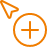 Les PLUS du CDG  
Selon la situation et l’urgence, 
le CDG mobilisera les équipes internes et/ou externes nécessaires
Le suivi psychologique personnalisé

Accompagnement psychologique sur mesure pour les agents en difficulté

Ce service confidentiel permet, après une évaluation de la situation de l’agent, de proposer à l’agent un suivi psychologique personnalisé, au cabinet d’un psychologue proche de son domicile de l’agent afin de l’aider à surmonter les problèmes professionnels ou personnels qu’il rencontre.
LA RÉADAPTATION
L’objectif est d’aider au retour à l’emploi l’agent dans une situation d’inaptitude totale ou partielle définitive
L’approche

Une approche proactive centrée sur les solutions et qui tient compte des besoins de votre organisation, des ressources de l’agent et des exigences de sa tâche.
Un accompagnement pluridisciplinaire s’appuyant sur un réseau national d’intervenants spécialisés dans la relation d’aide aux personnes en situation d’arrêt de travail (conseillers professionnels, psychologues, ergonomes et ergothérapeutes, préparateurs physiques et médecins)
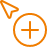 Les PLUS du CDG 
Selon la situation et l’urgence, 
le CDG mobilisera les équipes internes et/ou externes nécessaires
Les 3 étapes de SIACI Réadaptation

L’élaboration d’un plan d’intervention personnalisé selon les besoins de l’agent et de la collectivité
Un accompagnement psychosocial et professionnel
Un soutien de l’employeur pour favoriser la réinsertion professionnelle de l’agent.
45
RECOURS CONTRE TIERS
Lorsque l’un de vos agents est accidenté par le fait d’une personne ou d’un élément tiers identifié, vous pouvez déclencher un recours contre tiers responsable. Cette procédure permet de recouvrer selon les cas : 
Les traitements 
Les charges patronales 
Les frais médicaux 
Le capital-décès engagé 

Cette procédure permet de réduire voire d’annuler le coût financier d’un accident 

Comment le signaler ? 
Lors de la déclaration de l’arrêt ou à votre gestionnaire

Notre service dédié vous contactera. Le recours n’est engagé que sous réserve de votre accord
46
Partie 5
Les services du contrat groupe et la mission facultative du 
Centre de Gestion 41
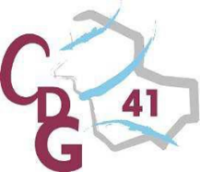 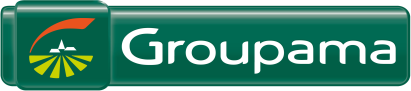 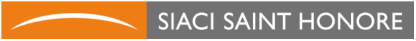 47
ORGANISATION ET PRISE EN CHARGE DE LA MISE EN CONCURRENCE
En lui donnant mandat, le CDG s’est chargé de la consultation en respectant scrupuleusement les règles relatives à la commande publique.
La consultation s’est effectuée par la voie d’une procédure concurrentielle d’appel d’offres ouvert.

Le cahier des charges a été établi pour correspondre parfaitement aux exigences liées au statut de la fonction publique,

Un audit indépendant a assisté le Centre de gestion notamment pour évaluer au mieux les impacts financiers des différentes propositions.
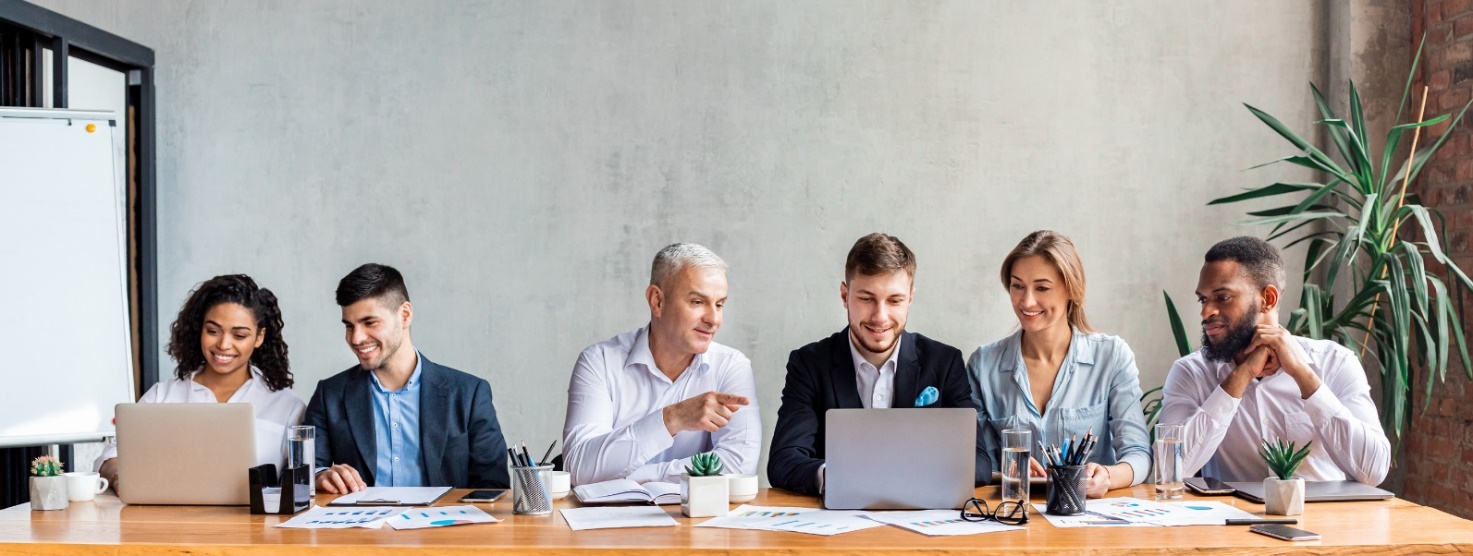 48
UN CONTRAT GROUPE AVEC DES RISQUES MUTUALISÉS
En fédérant un grand nombre de collectivités du département, le contrat groupe  constitue une force d’achat importante qui permet de négocier au mieux les tarifs et les prestations proposées.
Exemples :
Les indemnités journalières sont revalorisées, pendant et après la durée du contrat, en fonction de l’augmentation générale des rémunérations de la Fonction Publique Territoriale et du déroulement de carrière des agents admis à l’assurance.
Respect de la décision de l’employeur en cas de décision non conforme à l’avis du comité médical ou de la commission de réforme
Taux garantis pendant deux ans
La mutualisation du risque évite une forte fluctuation des taux en cas d’aggravation de la sinistralité dans votre collectivité.
49
LA RÉALISATION DE LA GESTION ET DU SUIVI DU CONTRAT
Le Centre de Gestion de Loir-et-Cher  est un centre de gestion « gérant ».


A ce titre, il assure toutes les phases d’exécution du contrat groupe :

 Gestion des contrats d’assurance statutaire
 Gestion des demandes d’indemnisation
 Gestion des prestations complémentaires du contrat
 Conseil sur les questions relatives à l’absentéisme pour raison de santé
 Accompagnement dans la marche à suivre pour une gestion optimale des dossiers
 Conseil dans l’utilisation du PROGICIEL mis à disposition des collectivités et établissements publics
 Accompagnement dans la mise en place d’actions de prévention…
Une interlocutrice privilégiée mise à disposition pour répondre à toutes les interrogations et porter assistance dans la gestion des sinistres
Le service sera financé par une participation financière indexée sur la masse salariale de votre collectivité (….%) pour les contrats CNRACL et …. % pour les contrats IRCANTEC réclamée par le CDG à travers l’émission d’un titre de recette.
50
VOS CONTACTS UTILES
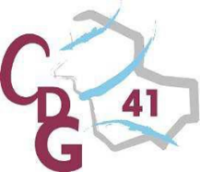 Patricia DUCHATEAU 
Secteur Sud Loire
p.duchateau@cdg41.org
Tél : 02.54.56.22.98
Virginie AIDOUNI
Secteur Nord Loire
v.aidouni@cdg41.org
Tél : 02.54.56.28.59
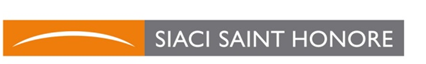 Jean-Philippe ROBERT /  Nadège DEPAIX
Responsables de la Relation avec le CDG
51
Merci de votre attention
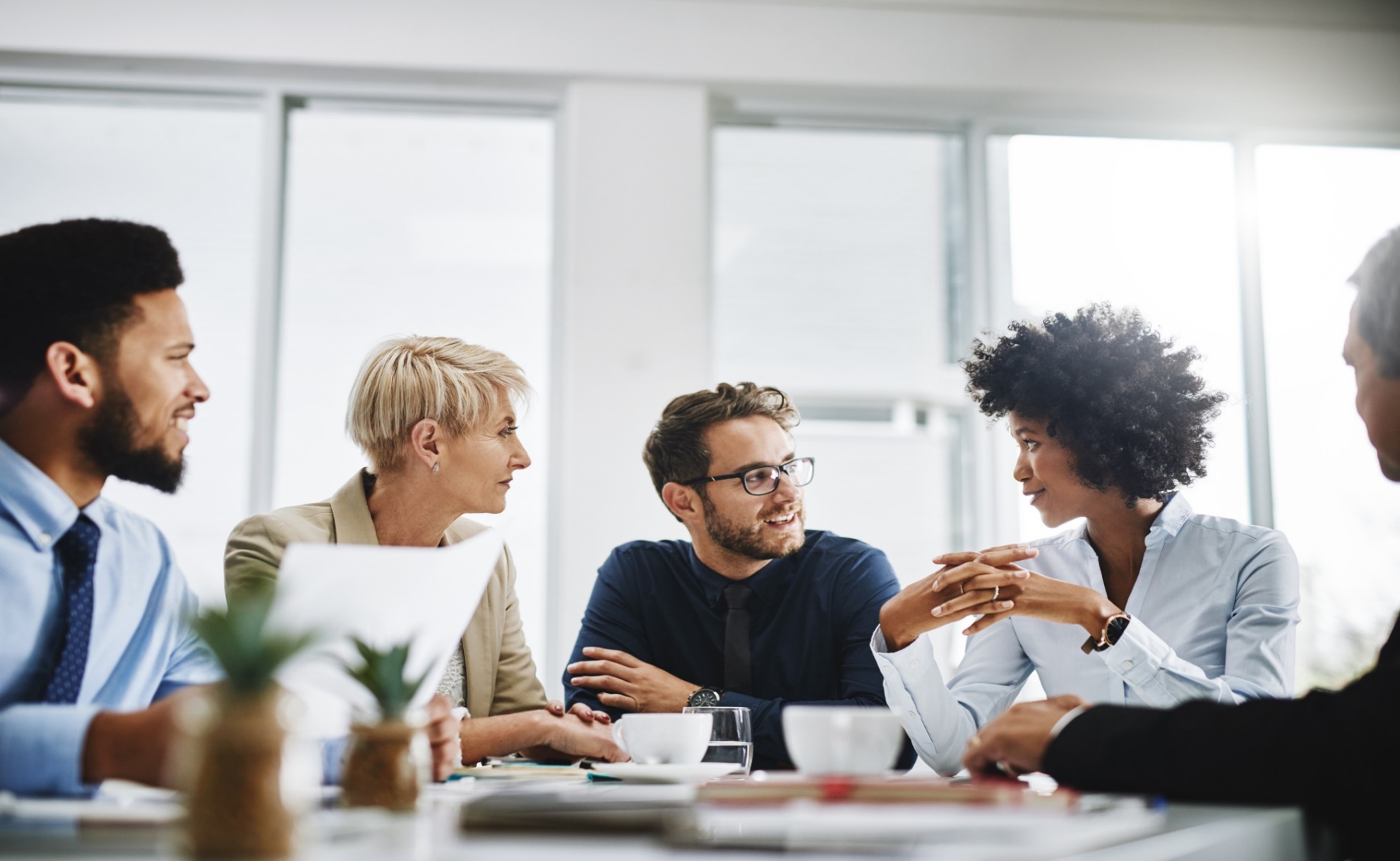 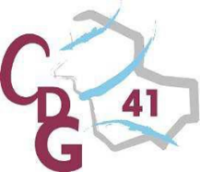 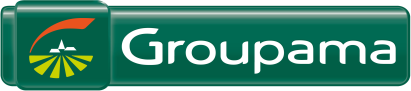 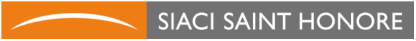 52